FEWS NET Enhanced Flood Monitoring and Forecast Assumptions-Afghanistan
May 2024 Seasonal Forecast

FEWS NET Science Team:
USGS, NASA, NOAA, UCSB+Regional Scientists
Water Level at the Kajakai Reservoir (as of May 09, 2024)
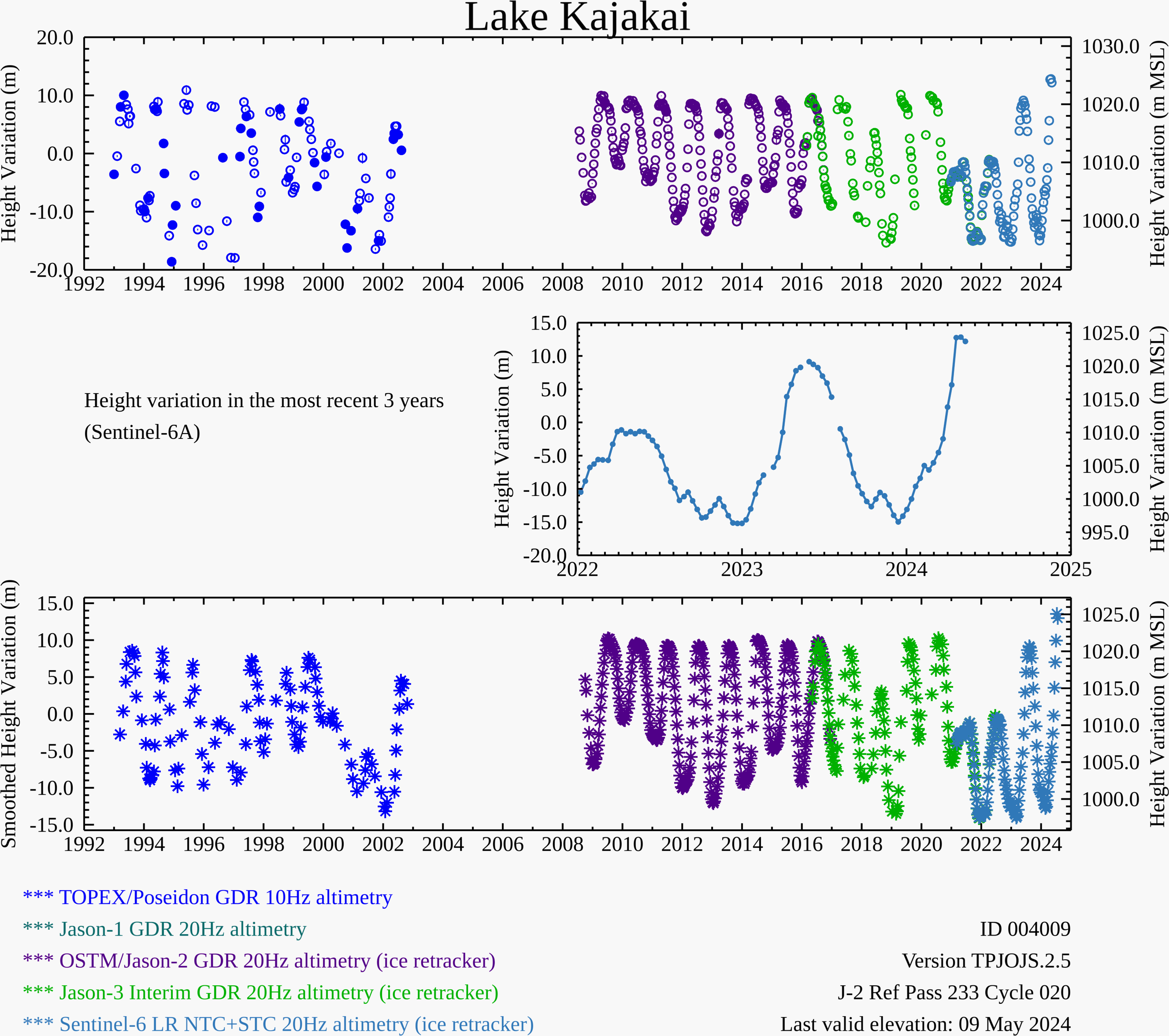 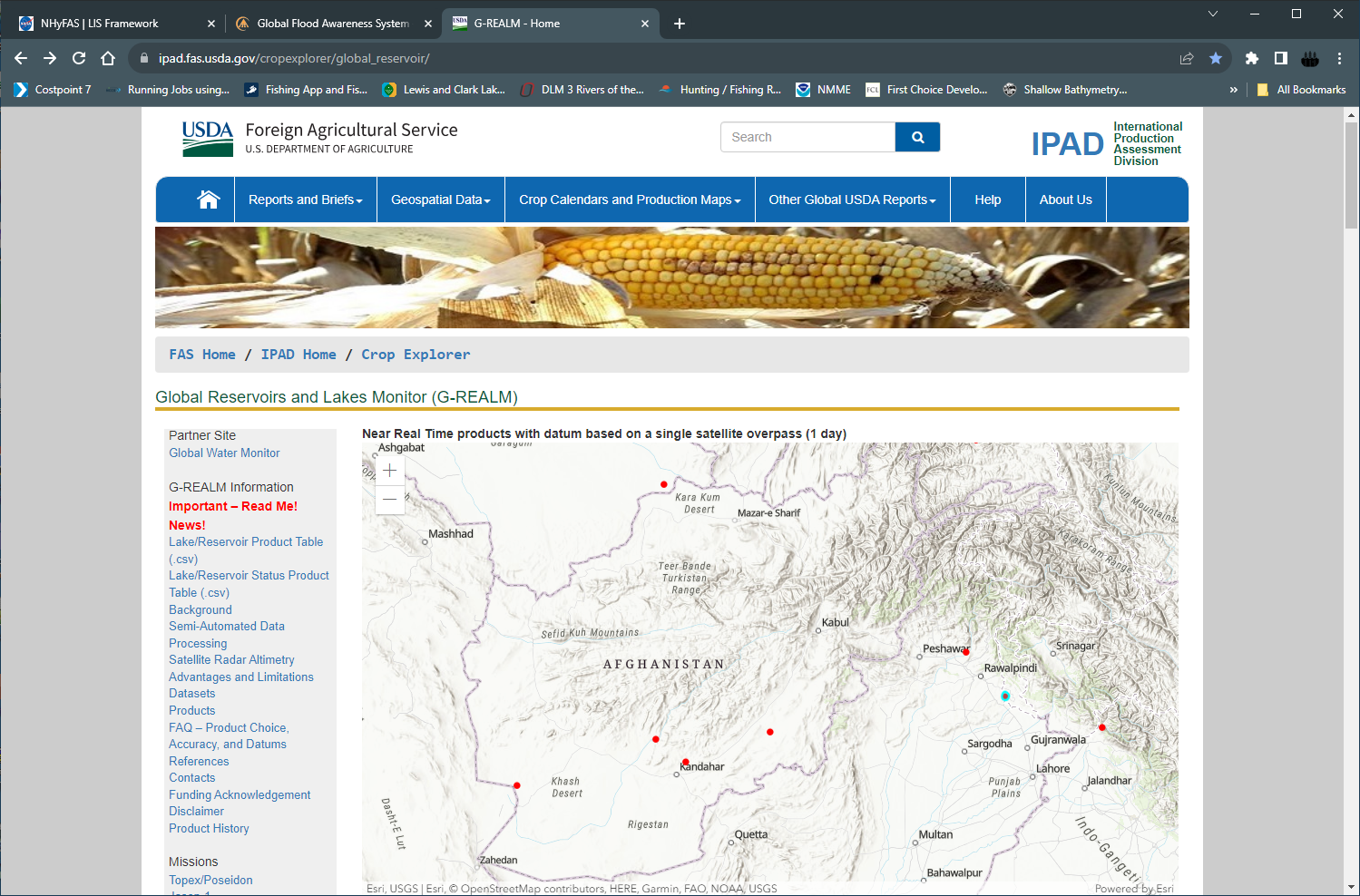 Zeid
Kajakai
Istadehye
Jehil
Arghandab
USDA monitoring reservoirs
Water level is at record high at the Kajakai reservoir.
Recent Streamflow
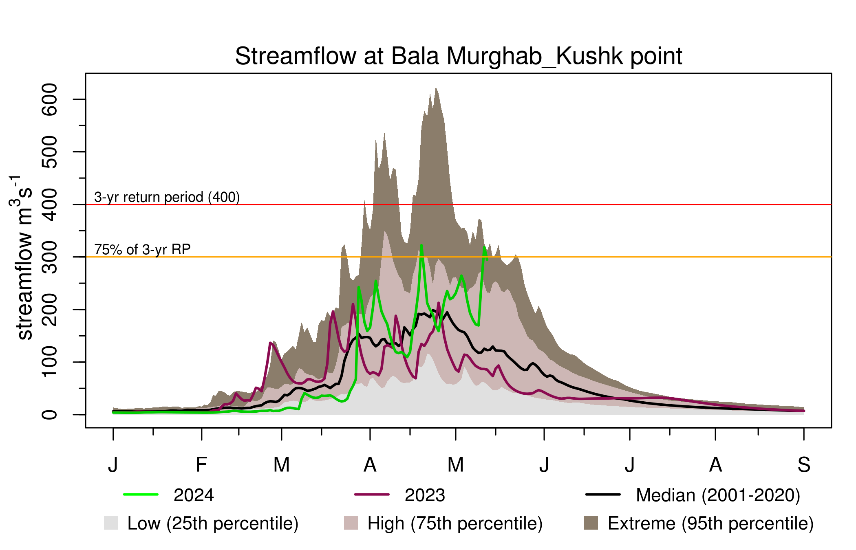 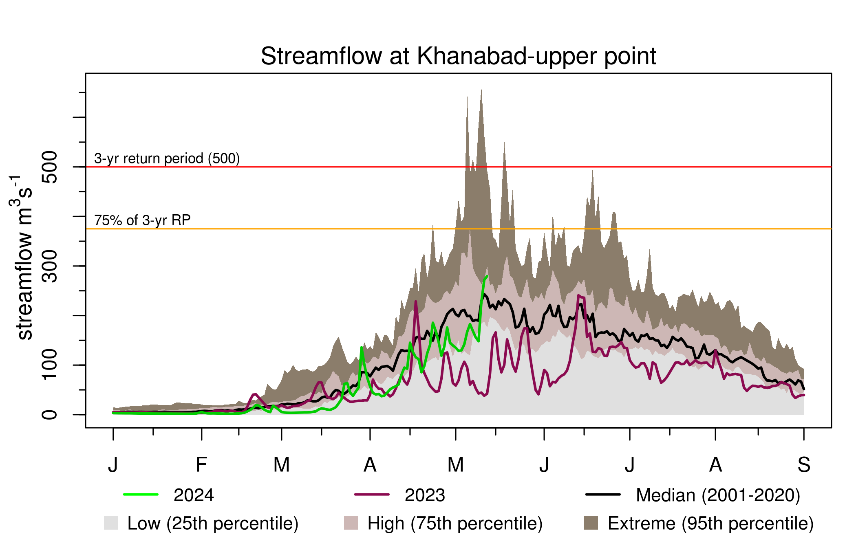 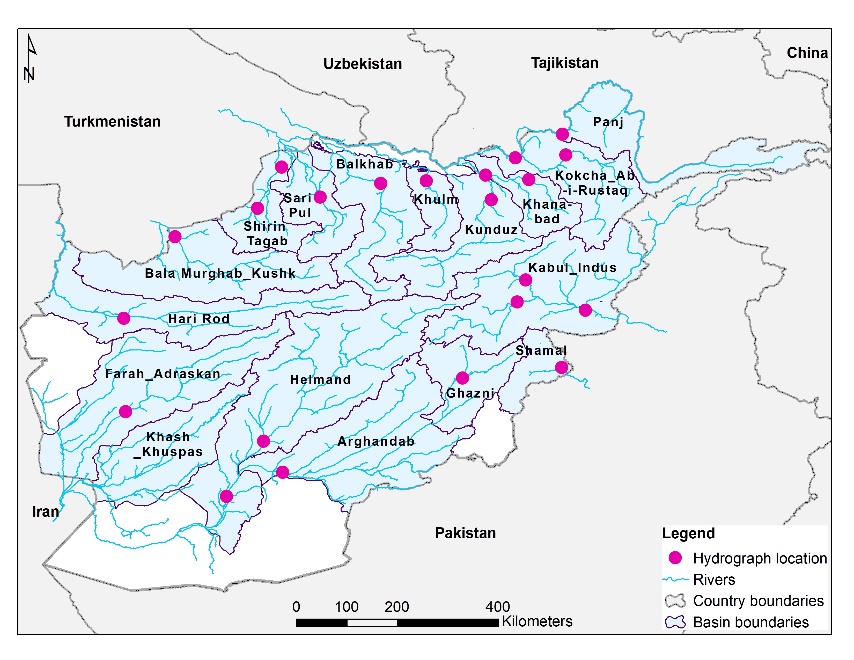 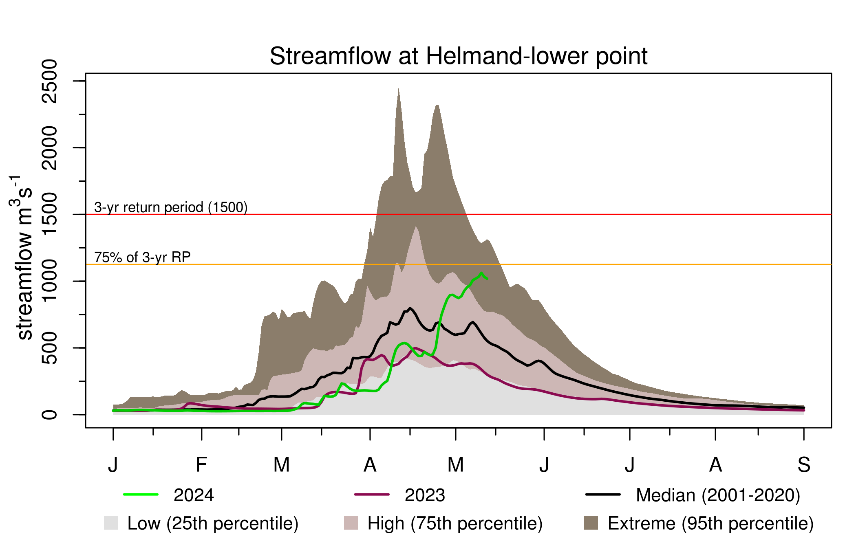 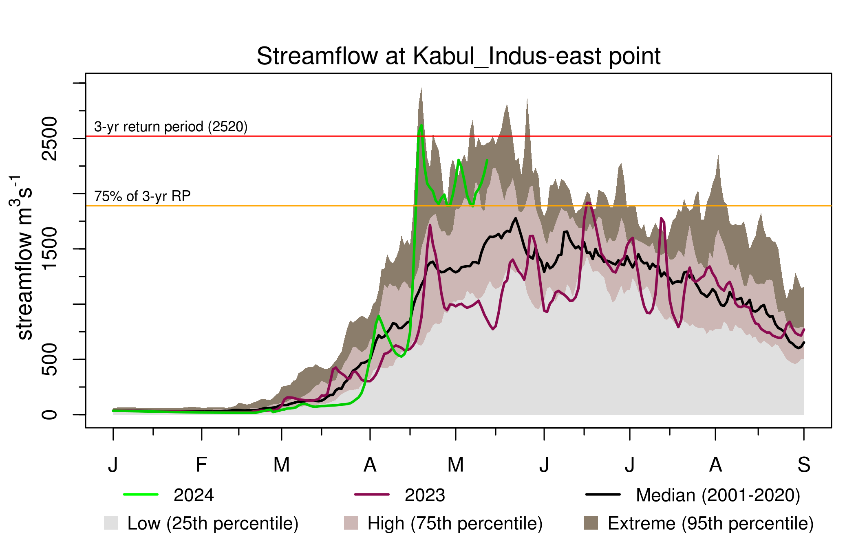 Unusual rise in Streamflow across Afghanistan including northeast.
Streamflow Forecast
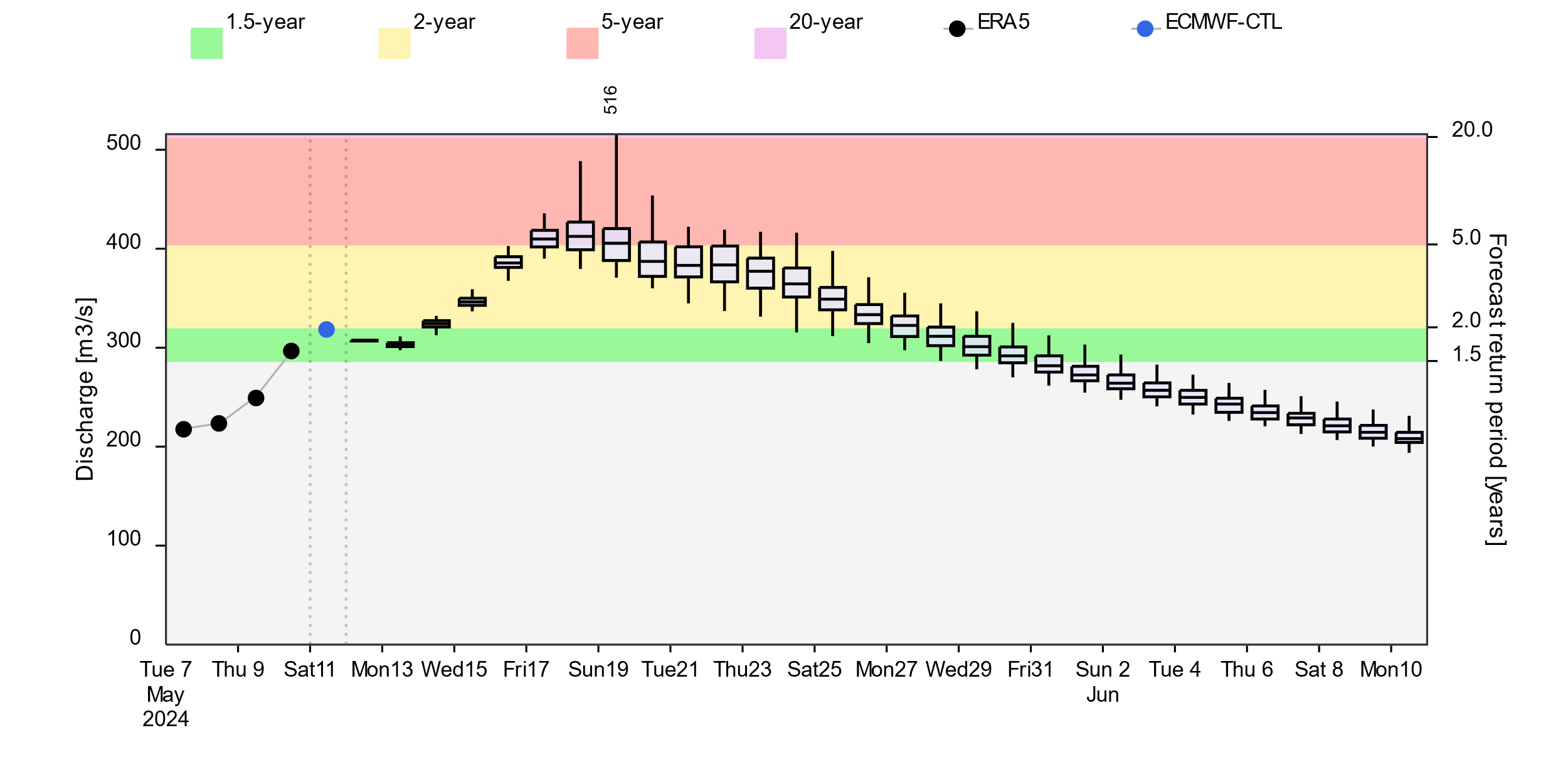 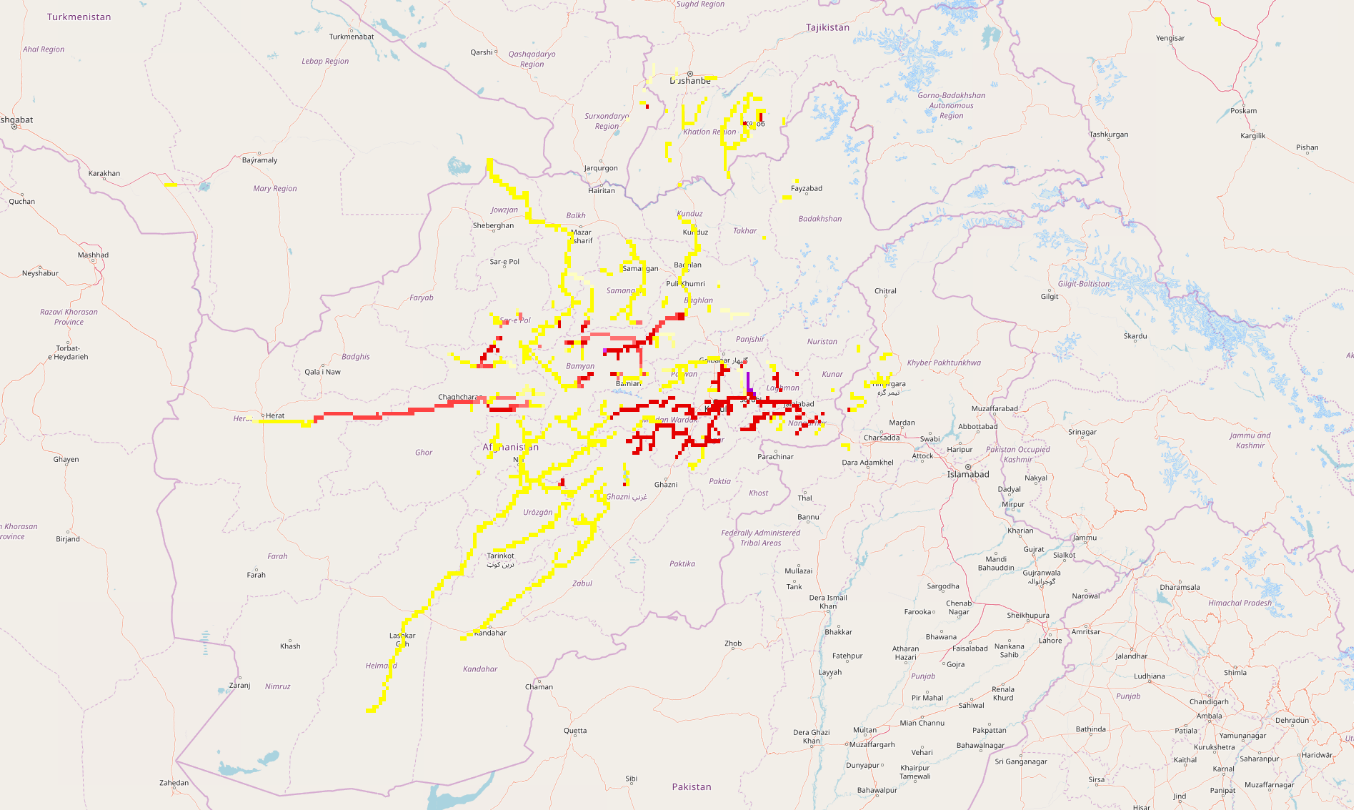 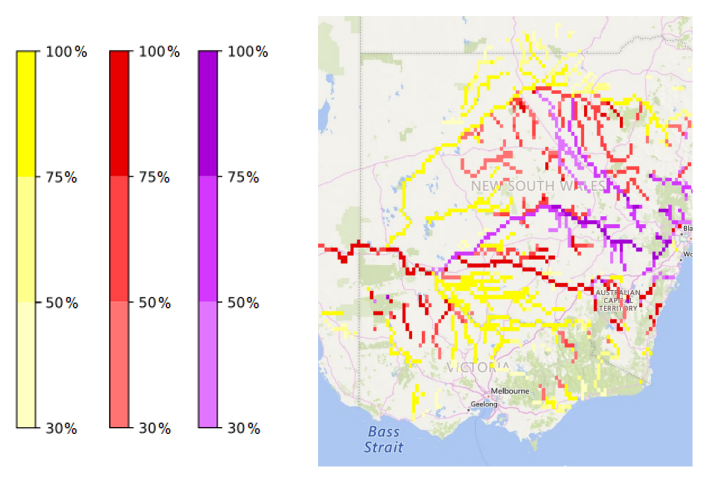 A
@point A: Hari Rod River
2-yr    5-yr    20-yr
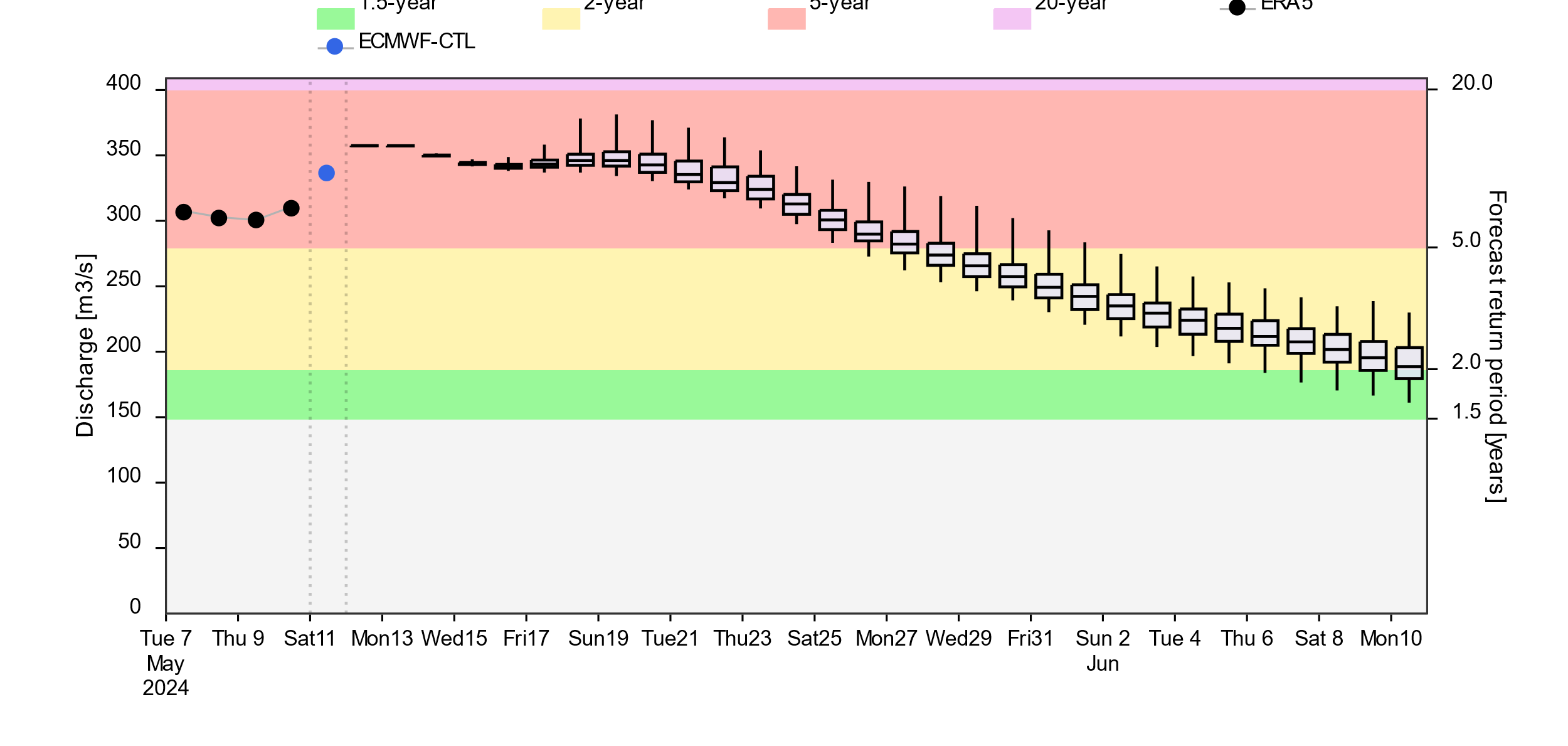 B
@point B: Kabul River
GloFAS forecast: 11 May – 10 Jun 2024
GloFAS forecast: 11 May – 10 Jun 2024
Unseasonably high discharge especially in the west expected to continue until end of May.
Streamflow Forecast for Afghanistan
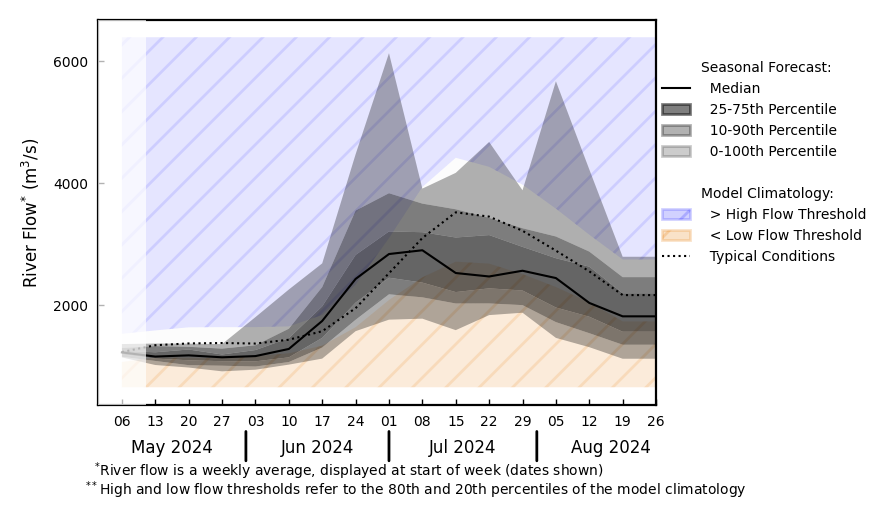 @ point A: Amu Darya River
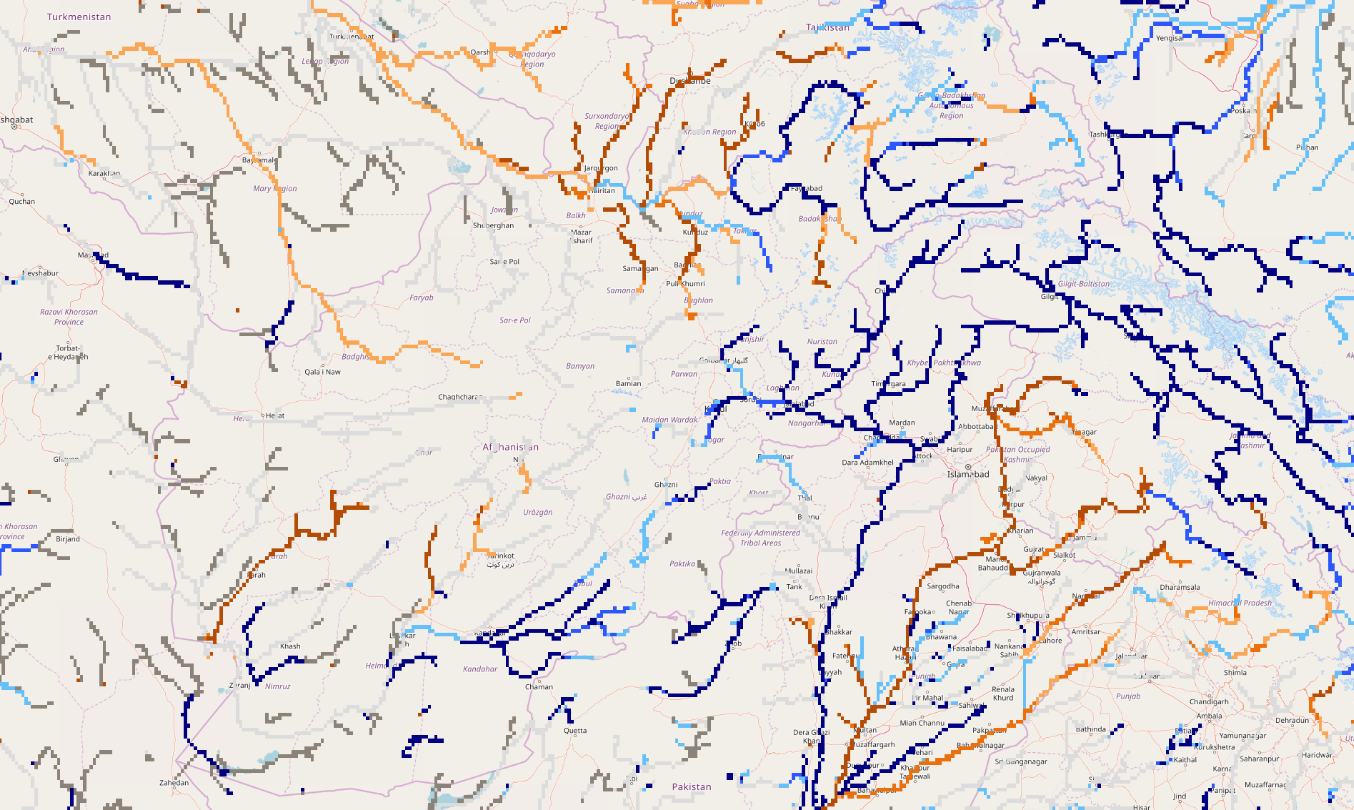 A
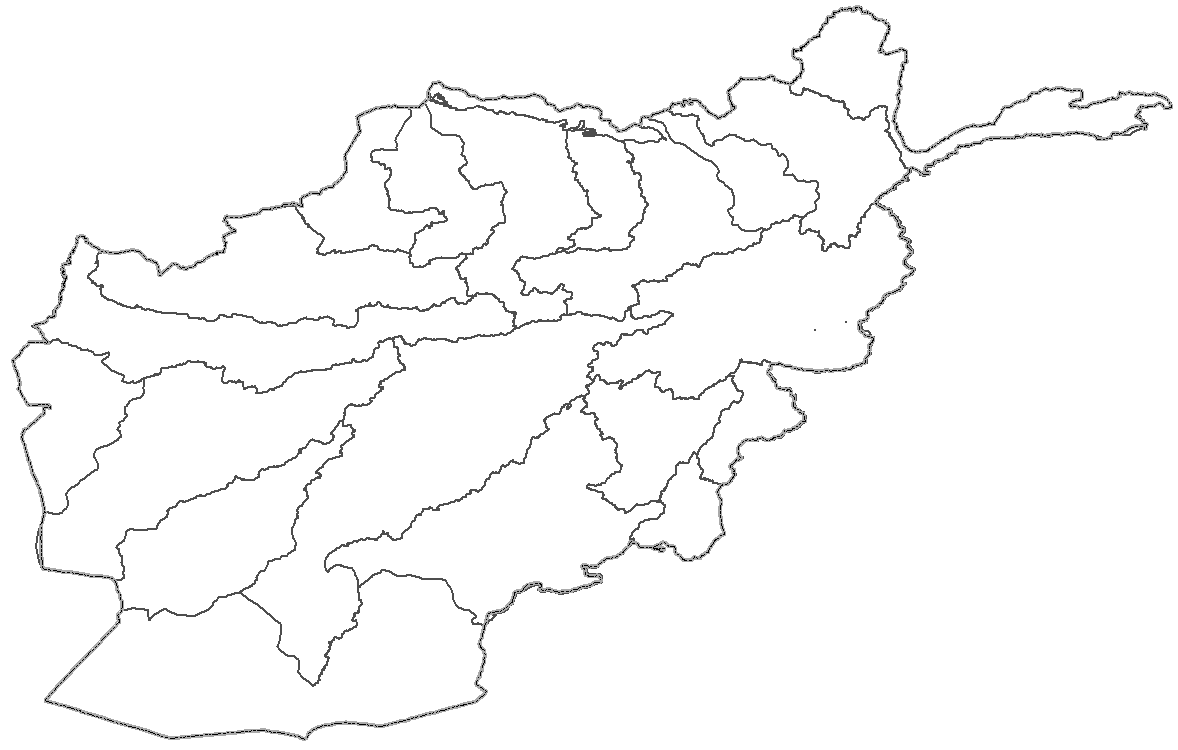 B
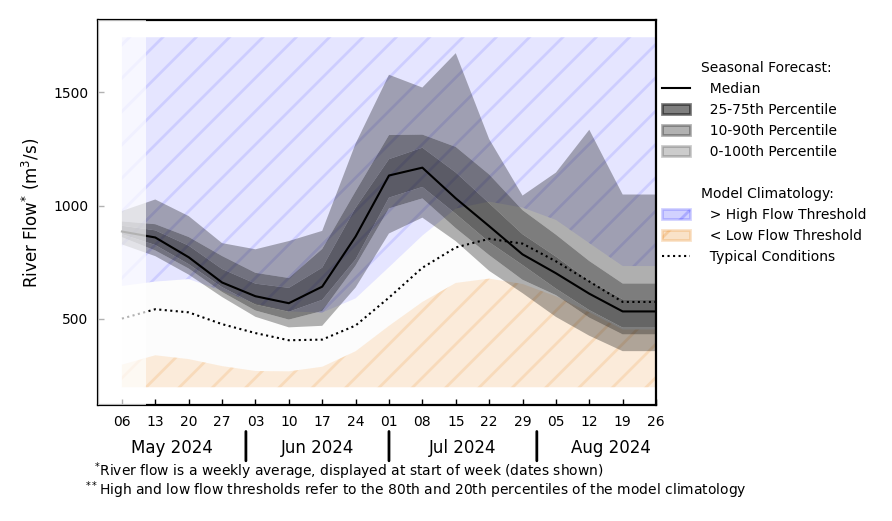 @ point B: Kabul River
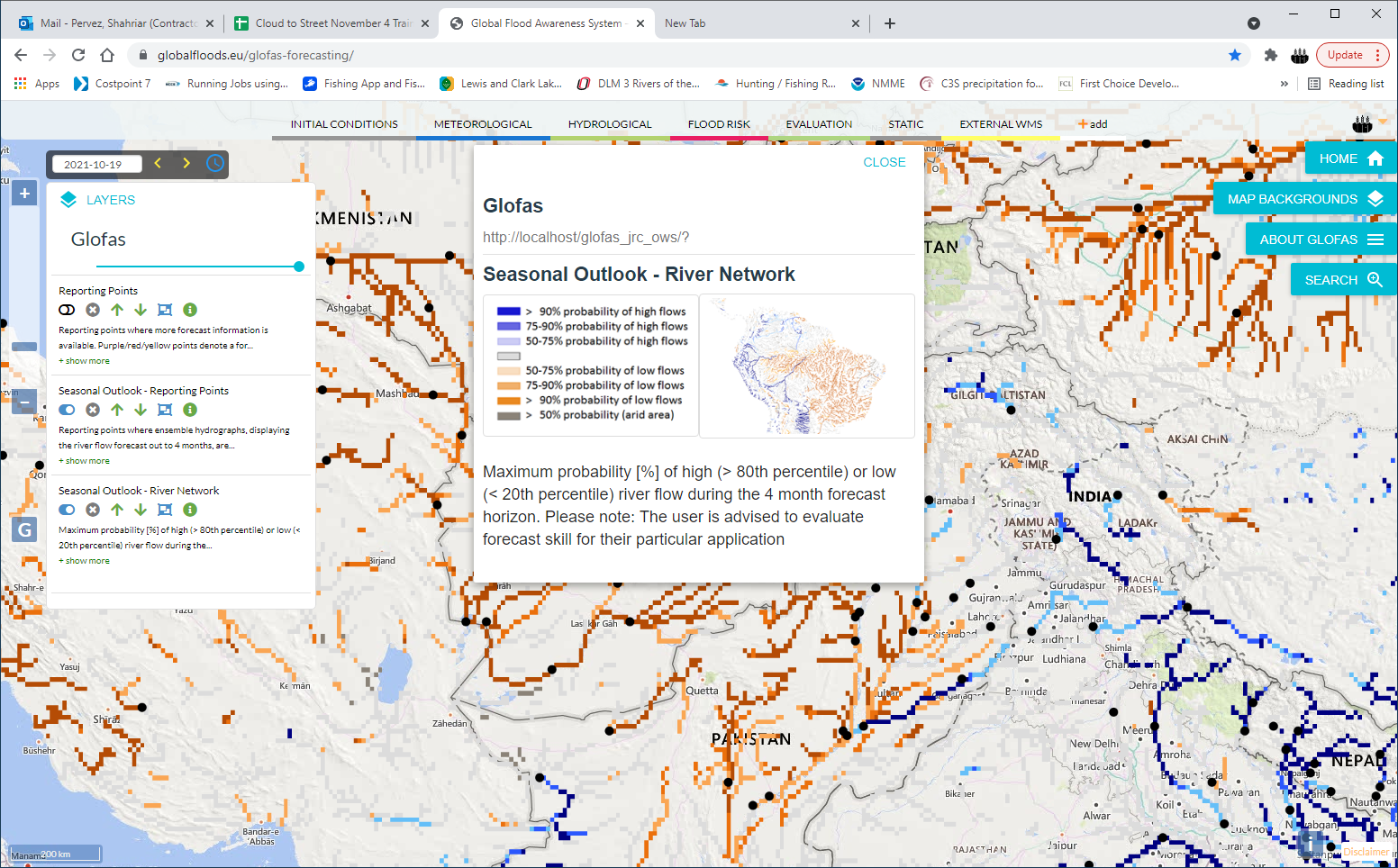 GloFAS seasonal forecast May - Aug 2024
Average to above average discharges are expected across the country.
GloFAS monthly forecast (May – Aug 2024)